подготовлен на основании проекта решения Собрания депутатов Ивановского сельского поселения от 18.11.2021 № 12 «О назначении публичных слушаний по проекту решения Собрания депутатов
Ивановского сельского поселения «О бюджете Ивановского  сельского поселения Сальского района на 2022 год и на плановый период 2023 и 2024 годов»
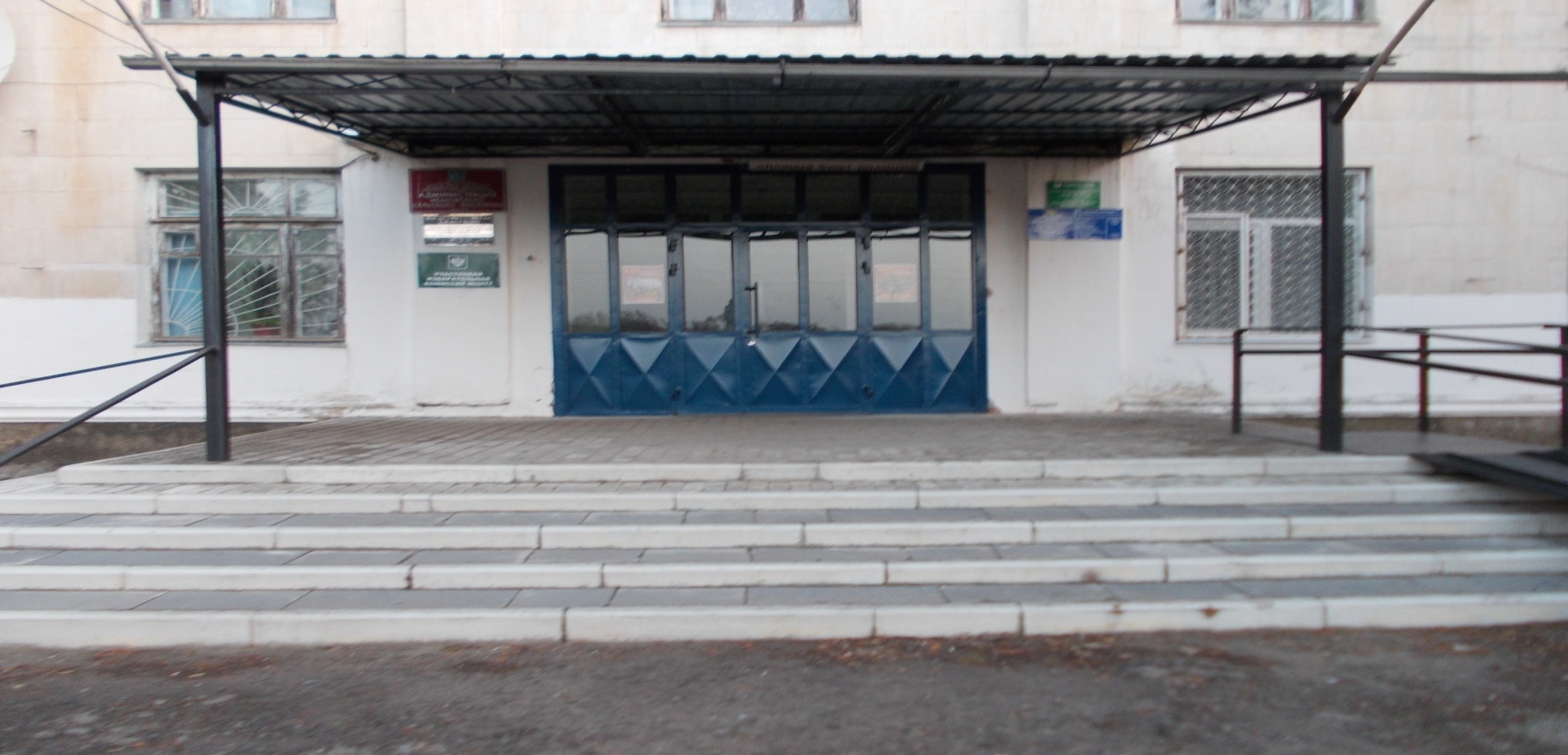  Бюджет для граждан - это аналитический  материал, доступный для широкого круга  неподготовленных  пользователей:  основы
бюджета	и бюджетного  муниципальные программы, и широкий спектр другой информации.
процесса,
Основные направления бюджетной и налоговой  политики Ивановского сельского поселения на  2022-2024 годы (Постановление Администрации Ивановского сельского поселения 27.10.2021 №  77)
Основные направления  бюджетной и налоговой  политики Ростовской области  на 2022-2024 годы
Муниципальные программы Ивановского сельского  поселения
Прогноз  социально-  экономического  развития  Ивановского
сельского поселения  на 2022-2024 годы
Основа формирования  проекта бюджета  Ивановского сельского
поселения Сальского района на  2022-2024 годы
3
Бюджет – план доходов и расходов для обеспечения  обязательств государства, закрепленных в  Конституции Российской Федерации.
Бюджетная система Российской  Федерации
бюджеты  государственных  внебюджетных  фондов  Российской  Федерации
бюджеты  территориальных          государственны х               внебюджетных  фондов
бюджеты  субъектов  Российской  Федерации
федерал  ьный  бюджет
местные  бюджет  ы
бюджеты  городских  округов
бюджеты  муниципальных  районов
бюджеты городских и  сельских поселений
Основные понятия
Поступающие в  бюджет денежные  средства являются  ДОХОДАМИ  БЮДЖЕТА
Выплачиваемые из  бюджета денежные  средства  называются  РАСХОДАМИ  БЮДЖЕТА
БЕЗВОЗМЕЗД-  НЫЕ ПОСТУПЛЕ-
НИЯ – средства,  которые  поступают в  бюджет  безвозмездно  (денежные средства,  поступающие из  вышестоящего  бюджета (например,  дотация из  областного  бюджета), а также  безвозмездные  перечисления от  физических и  юридических лиц)
на      жилищно-  коммуналь  ное  хозяйство
НАЛОГИ –
часть доходов  граждан и  организаций,  которые они  обязаны  заплатить  государству  (например, налог  на доходы  физических лиц,  налог на  прибыль, налог  на имущество  физических лиц,  земельный налог  и др.)
на  культуру,
НЕНАЛОГОВЫ  Е ДОХОДЫ –
платежи в  виде штрафов,  санкций за  нарушение  законодательс  тва, платежи  за         пользование  имуществом  государства
на физическую  культуру
и спорт
на охрану  окружаю-  щей среды
на      общегосуда  рственные  вопросы
Межбюджетные  трансферты  общего  характера
На национальную  безопасность и  правоохранительную  деятельность
на     националь  ную  оборону
на          национальную  экономику
Основные понятия
ДОХОДЫ < РАСХОДЫ =  ДЕФИЦИТ БЮДЖЕТА
ДОХОДЫ > РАСХОДЫ =  ПРОФИЦИТ БЮДЖЕТА
НЕДОСТАЮЩИЕ  СРЕДСТВА БЕРУТ В ДОЛГ  ИЛИ ИЗ НАКОПЛЕНИЙ
ИЗЛИШКИ СРЕДСТВ  НАПРАВЛЯЮТ
В НАКОПЛЕНИЯ
<Бюджет составляется	на 3 года	–	очередной	финансовый	год	и на плановый период (2022-2024)

Очередной  финансовый  год  –  год,  на  который  составляется	бюджет  (2022 год)
Стадии бюджета
Основные характеристики проекта бюджета Ивановского  сельского поселения Сальского района
тыс.рублей
Структура доходов  проекта бюджета Ивановского сельского  поселения  Сальского района на 2022-2024 годы
Безвозмездные  поступлениялорп
Неналоговые
Безвозмездные поступления
Налоговые доходы
Неналоговые
Неналоговые  доходы
Дотации, субсидии, субвенции,  межбюджетные трансферты из  других уровней бюджета,  безвозмездные поступления от  физических и юридических лиц
Аренда имущества штрафы
- Налог на доходы физических лиц
-Акцизы по подакцизным товарам
-единый сельскохозяйственный налог
-Единый сельскохозяйственный налог
--Налог на имущество  физических лиц
-Земельный налог
-Государственная пошлина
Структура расходов проекта бюджета Ивановского сельского поселения  Сальского района по программному принципу на 2022 год
Обеспечение качественными жилищно-  коммунальными услугами населения
Муниципальные  программы  (2694,6 тыс. рублей
Программные и
Непрограммные Расход
Защита населения и территории от чрезвычайных  ситуаций, обеспечение пожарной безопасности и  безопасности людей на водных объектах
БЮДЖЕТ
Развитие культуры
Муниципальная политика
Непрограммные  расходы
(7027,9 тыс. рублей)
Расходы  проекта бюджета в сфере национальной безопасности и правоохранительной  деятельности
Объем расходов местного  бюджета по разделу «Национальная
безопасность и правоохранительная деятельность» составил:
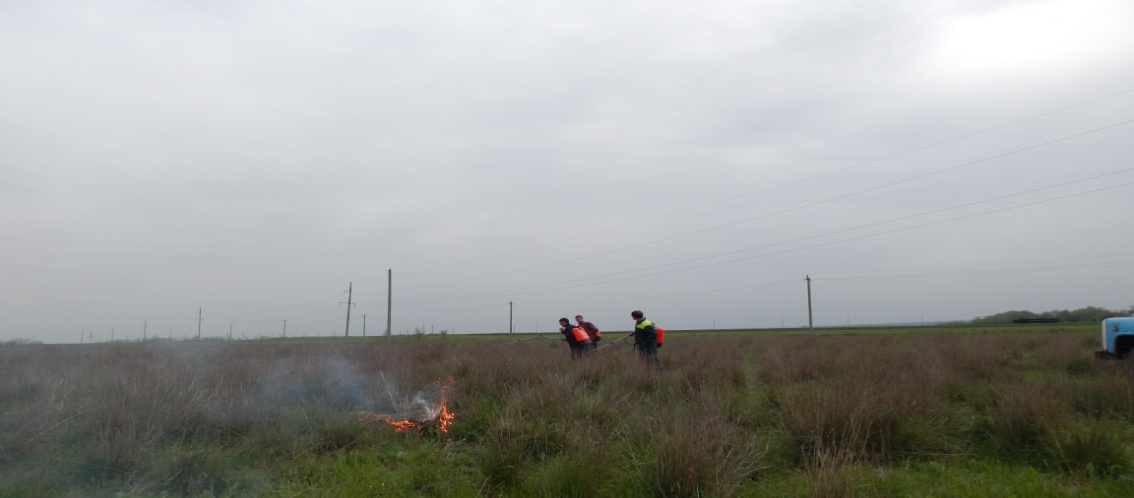 Расходы проекта бюджета на культуру, кинематографию
счет средств бюджета Ивановского сельского поселения Сальского района учреждения культуры оказывают населению сельского поселения муниципальные услуги
по организации досуга и приобщения жителей муниципального образования к творчеству,  культурному развитию и самообразованию, любительскому искусству и ремеслам и по организации библиотечного обслуживания.
Выполнение функций осуществляется бюджетными учреждениями :  МБУК «СДК Ивановского сельского поселения» 
Общий объем расходов по разделу «Культура и кинематография» составляет:
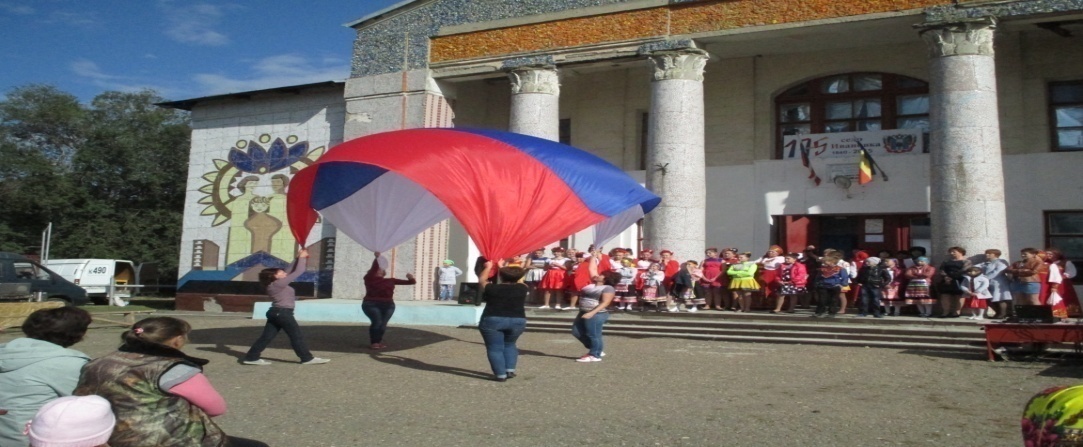 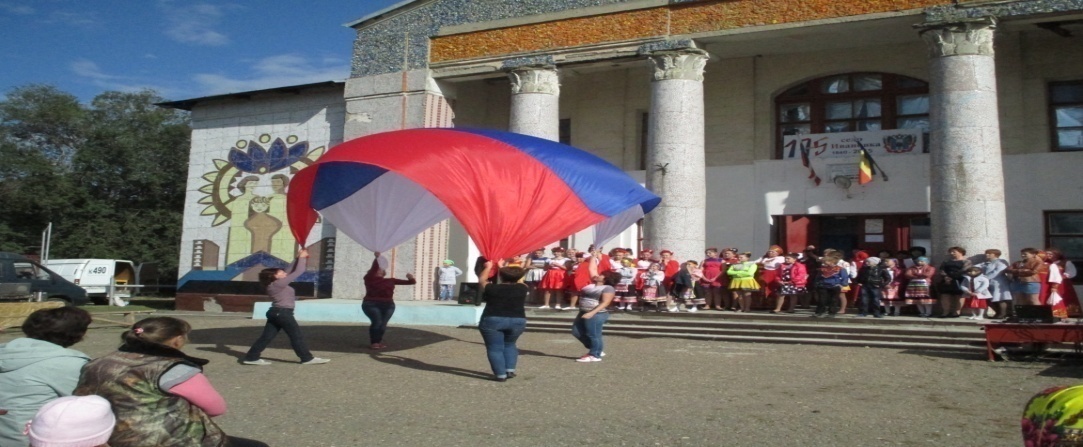 Расходы на  общ     е       г          о        с           у          д          а          р         с        т         в          е       н       н      ы е                           в          опросы
На  оплату расходов по всем общегосударственным вопросам
Ивановского сельского поселения :
Социальная  политика
Расходы на жилищно-коммунальное хозяйство
На проведение мероприятий в области жилищно-  коммунального хозяйства предусмотрены средства в  следующих объемах:
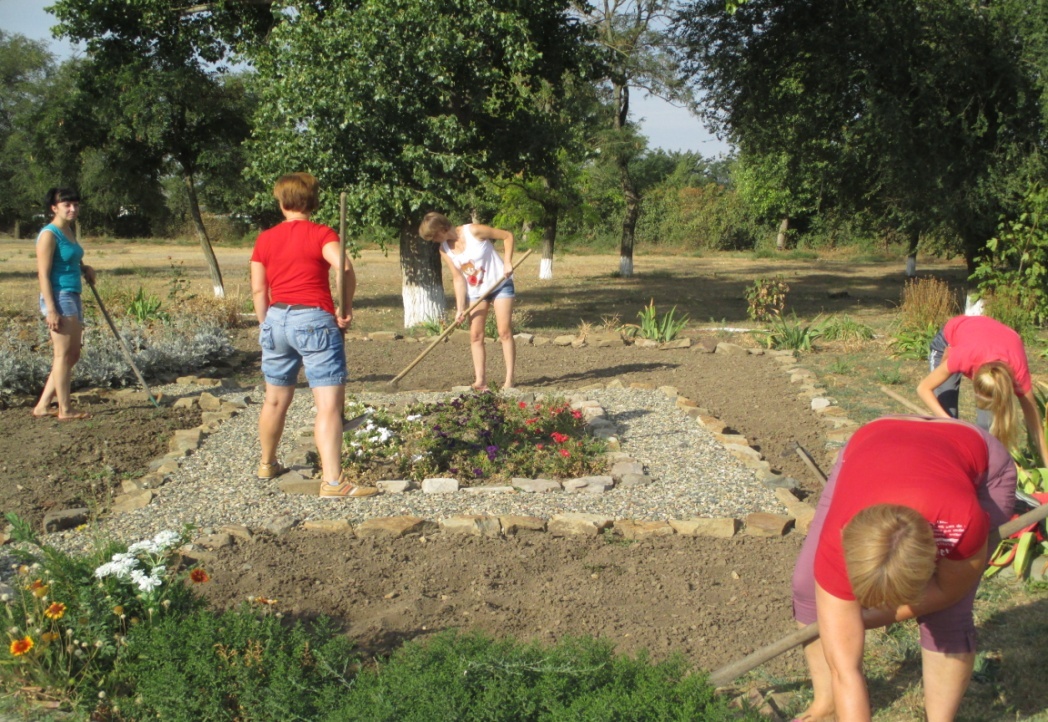 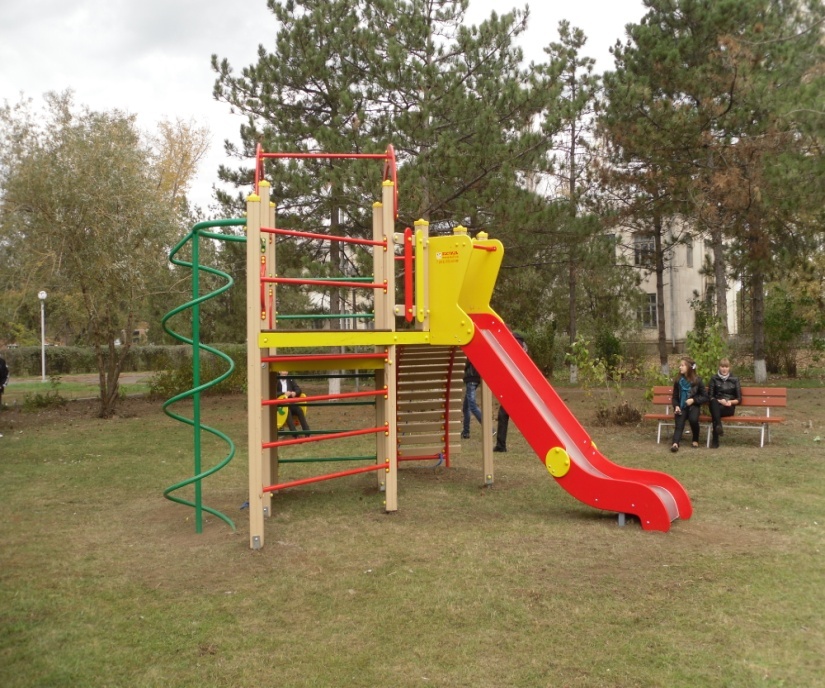 Расходы бюджета на национальную оборону
На осуществление первичного воинского учета на территориях,  где отсутствуют военные  комиссариаты в рамках непрограммных расходов органов местного самоуправления Ивановского  сельского поселения :
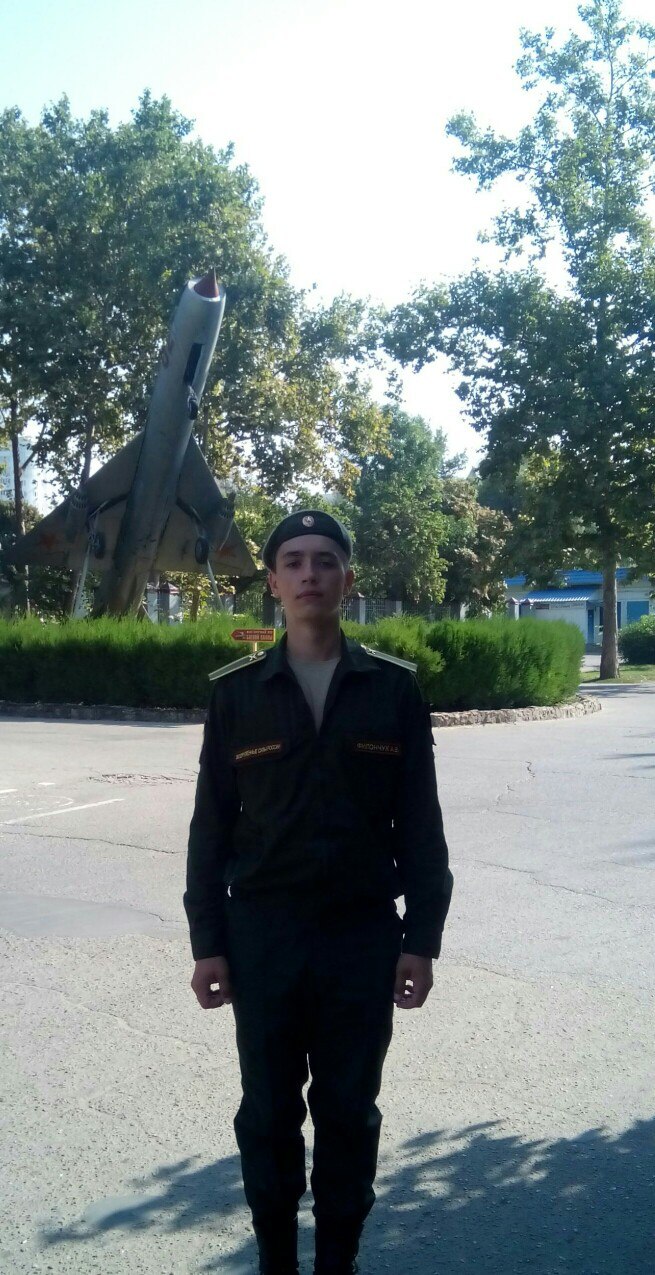 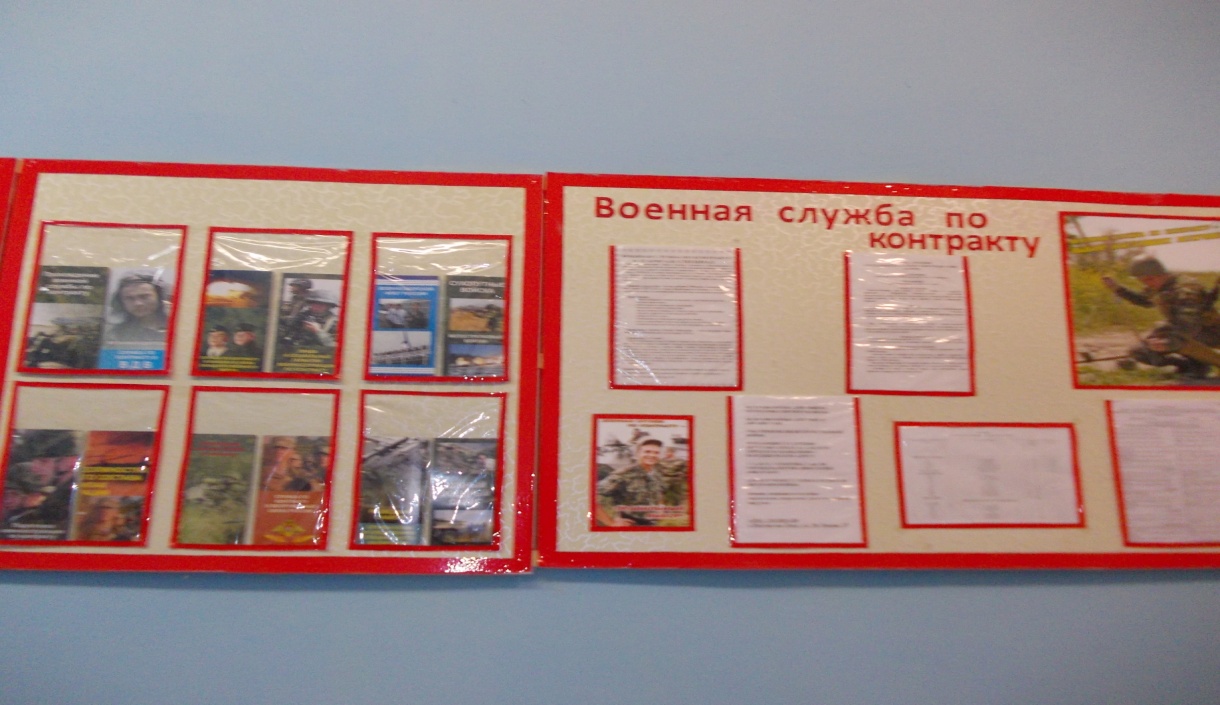